SINIF YÖNETİMİ
Sınıf Yönetimi Nedir?
Etkili bir düzen oluşturmaktır
Sınıfa/derse iyi hazırlanmaktır
Öğrencileri güdülemektir
Güvenli ve rahat bir öğrenme ortamı sağlamaktır
Öğrencilerin öz-saygılarını geliştirmektir
Derste yaratıcı ve hayalci olmaktır
Herkes için farklıdır
Çünkü…
Öğretme stilleri
Kişilik/tutumlar
Öğrenci grubu
Tüm sınıf yönetimi stratejileri tüm öğretmenler için uygun değildir
Farklı stratejileri deneyerek sizin için uygun olup olmadığını görün
Sınıf Yönetimi Neden Önemlidir?
Yapılan işten (öğretmenlikten) memnuniyet duyma ve keyif alma öğrencilere işbirliği yaptırabilmeye bağlıdır

Sınıf yönetimi yeni ve az deneyimli öğretmenler için en üst düzeyde önemlidir
Başarılı Sınıf Yönetiminin İlkeleri
Dersin akışını bozucu davranışlarla mücadele edin, ama görev dışı davranışları ve akışı bozmayan davranışları minimize etmeye çalışın
Öğrencilere kendi davranışını öğretmeye çalışın
Öğrenciler göreve odaklanmayı öğrenirler ve onlar için planladığınız etkinliklere katılırlar
Daha doğal olan robot gibi çalışmaları ve istenenleri yapmaları değildir
Sınıfta Daha İyi Düzen Sağlama Teknikleri
Dikkati tüm sınıfa ver

Öğrencilerle sohbete dalma

Bazen sessizlik etkili olabilir

Öğrencilerin söylediklerini gerçekten dinlemek istiyorsan yumuşak bir biçimde konuş

Öğretimini yönlendir ve öğrenciler ne olacağını bilsinler
Sınıfta Daha İyi Düzen Sağlama Teknikleri
Gruplar halinde öğrencilerin gelişimini izleyin

Öğrencilerin dikkati dağılmasın diye sınıfta dolaşarak anlatın

Öğrencilere sözel olmayan ipuçları verin

Düzeni bozan davranışlara dikkat çekmeden müdahale edin

Sınıfın rahat ve güvenli olmasını sağlayın
Sınıfta Daha İyi Düzen Sağlama Teknikleri
Derslerinizi öğrenme etkinlikleriyle doldurmak için fazladan hazırlık yapın
Sınıfa hazırlıklı gidin
Öğretme becerinize güvenin
Öğrencilerinin ismini mümkün olduğunca çabuk öğrenin
Geçiş ve Ayrılan Süreleri
Ayrılan süre: Öğrencilerinizin öğrenme etkinliklerine katılmaları niyetiyle ayırdığınız zaman
Geçiş süresi: öğrenme etkinlikleri arasında var olan zaman
Örnekler
Öğrencilerin yerlerini alması ve dikkatli olması
Okuma yaptırma ve başlama için yönlendirmek
Öğrencilerin dikkatini okuma etkinliğinden alarak sınıfı tartışmaya hazırlamak
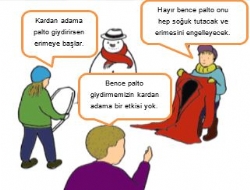 Geçiş ve Ayrılan Süre
Amaç:
Öğrencilere daha çeşitli öğrenme etkinlikleri sağlarken geçiş süresini azaltmak

Öğrencilerin görevlere katılımı öğretmenlerin bir öğrenme etkinliğinden diğerine ne kadar düzgün geçtiğine bağlıdır
Farkındalık: Öğretmenin sınıfta ne olup bittiğinin farkında olması
Disiplin sorunları olduğu zaman, öğretmen tutarlı olarak problemi başlatan öğrencilerin uygun olmayan davranışını önlemek için harekete geçmelidir
Birden fazla disiplin problemi ortaya çıkarsa, öğretmen en ciddi olanından başlamalıdır
Öğretmen görev dışı davranışları kararlı bir şekilde ele almalıdır yoksa ya kontrolden çıkabilir yada başka öğrenciler örnek almaya başlar
Bunları yapıyorsa öğretmenin farkındalık düzeyi yüksektir.
Farkındalık devam…
Uygun olmayan davranışı ele alırken tüm öğrencilerin kabul edilmeyen davranışın ne olduğunu öğrenmelerini sağlayın
Kızmak veya strese girmek gelecekte ortaya çıkacak uygun olmayan davranışları azaltmaz
Uygun olmayan davranışla öğrenme etkinliğini kesmeden başa çıkmaya çalışın
Dersle ilgili olmayan (Görev dışı) davranışlar
Dersle ilgili olmayan davranışların % 99’u birkaç biçimde olur:
Sırası gelmeden konuşmak
maskaralık/soytarılık yapmak
Dalmak
İzin almadan yerinden arkadaşıyla konuşmak veya kalkarak dolaşmak
Sosyal olmayan ve tehlikeli davranışlar dersle ilgili  olmayan davranışların çok küçük bir bölümü oluşturur
Mesafe ve beden dilini ayarlamak
Göz kontağı kurma, yüz ifadesi, mimikler, öğrencilere fiziksel yakın olun
Kendini ifade ederken rahat ve sakin olmak, sınıfta kontrolün sende olduğu ve ciddiye alınman gerektiğini ifade eder
Serbestçe dolaşın
Sınıfa sırtınızı dönmekten kaçının
İletişim yoluyla işbirliği sağlama
Davranışları sözel olarak ifade et ama bireyler hakkında değer yargısı belirtme
Duyguları sözel olarak ifade et ama kontrolü kaybetme
ALAY ETME/iğneleme
İyi veya kötü etiketleme
Öğrencileri övgüye bağımlı hale getirme
Yapılan işi ve davranışı öv- öğrencinin kendisini değil
Öğrencilere seni dinlemeye hazır olduklarında konuş
Sınıfta nasıl davranılması gerektiğine dair kurallar
Öğrencilere hangi davranış türlerinin gerekli ve hangilerinin ise yasak olduğunu belirten ilkeleri biçimsel olarak ifade edin
Hatırlanabilecek birkaç kural hatırlanmayacak birçok kuraldan daha iyidir
Az sayıda bir kural setindeki her bir kural, çok sayıdaki kural setindeki her bir kuraldan daha önemlidir
Sınıfta gerekli davranış kuralları
Dersle ilgili davranışları maksimize ve ilgili olmayanları ise minimize eder

Öğrenme ortamının güvenliği ve rahatlığını sağlar

Sınıfın diğer sınıfların dikkatini dağıtmasını önler

Öğrenciler, okul personeli ve veliler arasında kabul edilebilir nezaket kuralları sağlar
Olumlu bir sınıf atmosferi oluşturma (veya öğrencilere hiç gülümsememe!)
Dersin ilk günlerini değerlendirin
Belirli öğrenme hedeflerini başarmayı başka endişelere göre öncelikli olmasını hedefleyen bir ortam oluşturun
Böyle bir ortamı baştan oluşturmak sonda oluşturmaya çalışmaktan daha kolaydır
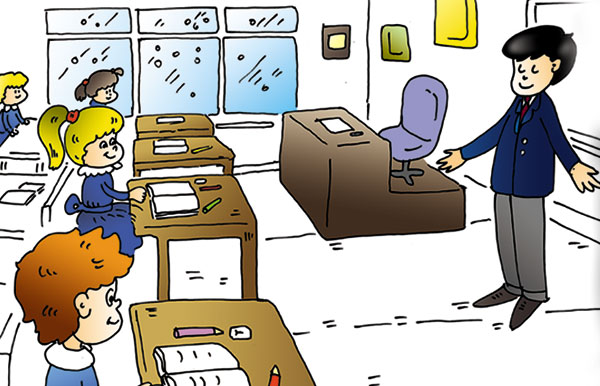 Beş Adım
Okulun başlangıcından yararlanın ve işbirliği için zemin hazırlayın

Özellikle iyi hazırlanın ve düzenli olun

Geçiş sürelerini en aza indirin

Tehdit edici olmayan ve rahat bir iletişim stili kullanın 

Nasıl davranılmasını istediğinize dair beklentilerinizi açıkça ifade edin
Yeni Bir Yıla Başlamak
Başlangıçtaki belirsizlikten yararlanın

Güçlü yönlerinin üzerine inşa edin

İyi bir başlangıç yapmak için planlama yapın

Sınıfın organizasyonu

Devam eden rutinler

Takip edilmesi kolay ve yönergesi karışık olmayan öğrenme etkinlikleri kullanın

Kuralları açıklayan metin kullanın
Kuralları Açıklayan Metin
Bu metni öğrenci ve velilere beklentilerinizi açıkça iletmek için kullanın

Dönem boyunda bu metindeki ilkelere atıfta bulunun

Bu yasal olarak bağlayıcılığı olan bir metin değildir
Kuralları Açıklayan Metnin İçeriği
Temel ders planı

Not vermenin nasıl yapılacağı (örn: beklenen ödevler, ekstra çabanın katkısı, telafinin nasıl yapılacağı)

Derse devam (okul ve yönetmeliklerle ile tutarlı olmalı)

Engelli öğrenci varsa ona ilişkin işlemler
Öğrenci ve velinin imzasını alma
Sınıfın Düzenlenmesi
Öğrenme etkinliğine bağlı olarak düzenleme yapmak (ders anlatımı, sınıf tartışması, küçük grup vb.)

Öğretmen ve öğrencilerin her yere ulaşabileceği biçimde düzenlenmeli

Sınıfı mümkün olan en iyi şekilde hazırlamak için sınıf prosedürleri hakkında önceden düşün/planla
OLUMSUZ DAVRANIŞLARLA BAŞA ÇIKMA
Öğrencilerin kendilerini etkileyen hususlarda hangi derecede söz sahibi olduklarının değerlendirilmesi ve öğrencilere karar verme süreçlerine katılım olanaklarının sağlanması.
Davranışın İşlevleri
Her davranışın bir işlevi/fonksiyonu vardır

Sınıfta istenmeyen davranışların dört ana nedeni vardır
Güç
İntikam
Dikkat çekme
Kendi başına bırakılma isteği (örn: ilgisizlik veya yetersizlik hissi)
Görev dışı davranışlarla başa çıkma
Odanmış olarak ve sakin olun; düşüncelerinizi toplayın
Ya kararlı olarak müdahale edin veya onu tamamen görmezden gelin

Nadiren yapılan görev dışı davranışlarla sürekli yapılan görev dışı davranışları ayırt edin

Görev dışı davranışlarla başa çıkarken zamanı ve yerini iyi ayarlayın

Öğrencilere görev dışı davranışlarını onurlu bir biçimde sonlandırabilecekleri olanaklar sağlayın
Görev dışı davranışlarla başa çıkma
Dedektiflik yapmaktan kaçının
Alternatif ders planları kullanın
Meslektaşlarınızın yardımını isteyin
Velilerin desteğini kazanın
Koruma amaçlı dışında kesinlikle fiziki müdahalede bulunmayın
Görev dışı davranış örüntülerini değiştirme: Şekillendirme
Öğrenilmesi istenen davranışlara benzer davranışları pekiştirin

Önceki davranışlar pekiştirildiğinde, daha sonra bu davranışların öğrenilme olasılığı daha yüksektir

Eğer önceki davranışlar olumlu yönde pekiştirilmediyse, sonraki davranışların öğrenilme olasılığı daha düşüktür
Dikkat çekmeye çalışan davranış
Dikkat çekmek isteyen öğrenciler cezalandırılmayı, azarlanmayı, uyarılmayı veya eleştirilerek görmezden gelinmeyi tercih ederler

Bu öğrencilere görevlerini yaptıklarında  ve işbirliği yaptıklarında dikkatinizi verin

«Onları istenen görevleri yaparken yakalayın!» ve onları yakaladığınızı onlara bildirin
Güç arayan davranış
Güç arayan öğrenciler öğretmeni kışkırtarak mücadele içine girmeye çalışırlar

Çoğu zaman öğretmenler dikkati sınıftaki diğer öğrencilere yönlendirmelidir
Başıboş ve amaçsız konuşma/dolaşma. Zorlama ve uç örnekler kullanma
Olası tepkiler:
İlgili bir noktayı işaret ederek dikkati toplama
Gruba yeniden konuyla ilgili sorular sorma
İşlenen konunun tartışılan konuyla nasıl ilgili olduğu konusunda soru sor
Görsel işitsel materyaller, tahta ve projeksiyonu birlikte kullan
Sık sık: «Görüşünün temel noktalarını özetleyebilir misin?» veya «Şunu mu soruyorsun…? de!
Utangaçlık veya sessizlik – derse katılmama
Olası tepkiler:
 Öğretim stratejisini grup tartışmasından bireysel yazılı alıştırmalara değiştirin
Her olumlu katkı için güçlü pekiştirici verin
Öğrenciye doğrudan soru sorarak onu derse katın
Göz kontağı kurun
Öğrenciyi küçük grubun lideri yapın
Gevezelik—herşeyi bilme, manipulasyon ve durmadan şikayet etme
Olası tepkiler:
Yapılan yorumların  dikkate alındığın ifade et
Görüşün ifade edilmesi için sınırlı süre ver ve devam et
Başka bir öğrenciyle göz teması kur ve onunla devam et
«Bu ilginç bir nokta. Şimdi diğer öğrenciler ne düşünüyor?» diyerek devam edin
Öğretmeni zor duruma düşürmeye çalışma
Olası tepkiler:
Cevabı bilmiyorsan bilmediğini ifade et ve soruyu gruba veya soruyu sorana yönlendir
Bunun bir birlikte öğrenme olduğunu ifade et
Davranışı görmezden gel
Sorularla sıkıştırma/tartışma; ne söylersen karşı çıkma; kişisel olarak saldırma
Olası tepkiler:
Soruları gruba veya destekleyen öğrencilere yönlendir
Bunu yapanın hissettiklerini bil ve devam et
Olumlu yönleri varsa onları belirt
«yorumların için teşekkür ederim ama başkalarının görüşlerini de duymak istiyorum» yada «görünüşe göre biz farklı düşünüyoruz» denilebilir.
Tribünlere oynamak—birinin gündemine veya diğer öğrencilerin öğrenmemesi pahasına mahkum olma
Olası tepkiler:
«Senin böyle düşünmeye/hissetmeye hakkın var, ama şimdi konumuza dönmeliyiz»
«bu soruyu tekrar ifade edebilir misin?» 
«konu bittikten sonra bu görüşleri dinlemek için daha fazla vaktimiz olacak»
Açık düşmanlık yapma/direnme—kızgın, kavgacı davranış
Olası tepkiler:
Düşmanlık korku için maske olabilir.  Düşmanlığı kişiselleştirmeyerek korku olabileceğini anla
Korkuya karşı tepki ver, düşmanlığa değil
Hemen aynı fikirde olmadığın söyleme, söylenenlerin üzerine konuşmayı geliştirmeye çalış
Düşmanca davranan öğrenciye yakınlaş ve göz kontağı kur
Ona her zıtlaşmadan sonra onurlu bir şekilde geri çekilebileceği fırsatlar ver
Yakınma—meşru şikayetler olabilir
Olası tepkiler:
Burada politikaların değiştirilemeyeceğini ifade edin
Onun görüşlerinin geçerli olduğunu ifade edin
Sorunu onunla özel olarak ele alacağını belirtin
Zamanın sınırlı olduğunu ifade edin
İlgisiz konuşmalar—kişisel veya konuyla ilgili olabilir. Grubun ve sizin dikkatinizi dağıtır
Olası tepkiler:
Konuşanları utandırma
Onların konu hakkındaki görüşlerini sor
Konuşanların görüşlerini tüm grupla paylaşmalarını iste
Konuşanlara doğru git, onlarla göz kontağı kur
Konuşanların yanında durarak, yakınlarındakine soru sor
En sonunda hala devam ediyorsa: Dur ve bekle!
Sınıf Yönetiminde Karşılaşılan Problemler
Öğretmen ve öğrencilerin beklentilerinin birbirinden farklılık göstermesi, öğretmenin ben dili kullanması, öğrenci ile etkili iletişime geçememesi gibi sebeplerden ve öğrenci-veli duyarsızlığından kaynaklı sebepler sınıf yönetiminde karşılaşılan problemlerden bazılarıdır. Ayrıca;
Öğrencilerde hedef eksikliği
Öğrencilerin kendi aralarında konuşup dersi takip etmemeleri
Öğrencilerin derse eksik materyalle gelmeleri, derse hazırlık sağlayacak ödevlerin yapılmaması, 
Öğrencilerin söz hakkı almadan konuşmaya çalışmaları ve yerinde durmakta zorlanan hiperaktif öğrenciler de karşılaşılan problemler arasındadır. 
Ancak karşılaşılan problemlerin hepsi sınıf yönetimi ile ilgili olmayıp fiziksel yetersizliklerde oldukça problem yaratmaktadır
Sınıf Yönetimi ve Akademik Başarının Değerlendirmesi
En sık karşılaşılan problemler; öğrencilerin kendi aralarında konuşup dersi takip etmemeleri, öğrencilerin derse eksik materyalle gelmeleri, derse hazırlık sağlayacak ödevlerin yapılmaması, öğrencilerin söz hakkı almadan konuşmaya çalışmaları ve yerinde durmakta zorlanan hiperaktif öğrenciler... Bu sorunların sebebi kanaatimizce öğretmen ve öğrencilerin beklentilerinin birbirinden farklılık göstermesi, öğretmenin ben dili kullanması, öğrenci ile etkili iletişime geçememesi ve öğrencilerde hedef eksikliği.
Sınıf Yönetimi ve Akademik Başarının Değerlendirmesi
Öğretmende öğretme heyecanının olmaması, derse önem vermemesi yahut verdiği önemi hissettirmemesi, farklı yöntem ve teknikler kullanmaması, öğrencinin ilgisini, motivasyonunu ve hazırbulunuşluğunu etkileyen faktörler arasında olabilir.
Sınıf Yönetimi ve Akademik Başarının Değerlendirmesi
Öğretmenin tutum ve davranışları, öğretmenliğe yüklediği anlam sınıf yönetimi açısından son derece etkilidir.
Fakültede Sınıf Yönetimi derslerinde eğer öğrencilerin hazırbulunuşluk düzeyleri farklıysa hepsinin anlayacağı orta yolu tutmaktan ziyade "bireysel başarı" yoluna gidilmesi anlatılırdı. Yalnız kalabalık sınıflarda bunu başarmak güç olmaktadır. "Bireysel Başarı" yı nasıl sağlayabiliriz?
Sınıf Yönetimi ve Akademik Başarının Değerlendirmesi
Öğrencinin dersi istemesi sağlanabilir.
Dönem başında öğretmen ve öğrenci iş birliği ile her iki tarafın anlaşma sağladığı maddelerden oluşan sınıf düzeni kuralları belirlenebilir. Bu kurallara uyulduğunda ödüllendirme yöntemi uygulanabilir. 
Ders içinde öğrenci kaynaklı ( arkadaşlarıyla konuşmak, söz hakkı almadan konuşmak, vb.) sorunlardan biriyle karşılaşıldığında öğrenci ile göz teması kurularak uyarıda bulunulabilir.
Öğrenciler ders esnasında konuştukları öğrencilerden uzak yerlere oturtulabilir. 
Olumsuz davranış devam ettiği takdirde bireysel görüşme yapılabilir. 
Onların ilgi alanlarını iyi bilerek, kullanarak da dikkat çekebilir.
Ders bir soru veya yaşanmış ilginç bir olay ile ilgi çekici hale getirilebilir.
 Drama tekniği ile derste öğrencinin aktif olması sağlanabilir.
Zaman zaman sınıf içi minik yarışmalar faydalı olabilir.
Öncelikle öğrenciyle sağlıklı bir iletişim kurulmalı, sevdirilmeli ve öğrenci için ulaşabileceği bir hedef belirlemelidir.
Sınıf Yönetimi ve Akademik Başarının Değerlendirmesi
Ders, örnek bir olay üzerinden anlatılırsa; ders işleme sürecinde zaman kaybı olmaz. Örneğin; sınıfa girdiğimizde daha selam vermeden yanımıza gelip kavgalarını bize anlatmaya çalışan iki çocuk olur. (özellikle 5. sınıflarda) aralarındaki tatsızlığın çözümü dersin son dakikalarına ertelenebilir. Aralarındaki olay tazeyken birbirlerini dinleyemedikleri ve öfkeleri dinmediği için çözüm süreci dersten kaybettirmez
Fiziksel Yetersizlikler
Fiziksel yetersizlikler Görsel Sanatlar Teknoloji Tasarım gibi dersleri de etkilemekle birlikte kendi branşım olan Fen Bilimlerinde fiziksel yetersizlikler öğrenci başarısında oldukça büyük bir olumsuz etki yapmaktadır. 
Bilindiği üzere Fen Bilimleri demek DENEY demektir, deney yapılmadan işlenen bir Fen Bilimleri dersini düşünmek imkansızdır.
Okullarda bulunan sınıf sayılarının fazlalığı genellikle tek laboratuarı olan okullarda her dersin laboratuarda işlenmesini engellemektedir.(Okullarda birden fazla Fen Bilimleri öğretmeni olduğu düşünülürse)
Fiziksel Yetersizlikler
Bu sorunun çözümü okullarda sınıf uygulaması değil her öğretmenin kendine ait dersliği olmasıyla çözülebilir ki bu da her branştan öğretmenin derse girmeden dersliğini hazırlama şansı vereceği gibi dersliğin öğretmene ait olması nedeni ile öğretmenin dersliğine sahip çıkması sonucunu da doğuracak , dolaylı yoldan sınıfların kirlenmesi ve demirbaşa zarar verilmesi de önlenmiş olacaktır. Ayrıca öğretmen sınıf duvarlarını kendi branşı ile ilgili görsel materyallerle doldurma şansına da sahip olur ki bu da öğrenci başarısını artırma yöntemlerinden biridir.
Bu çözüm sonucunda öğrencilerin her sınıf değiştirdiğinde ağır çantaları taşıma zahmetine girmemeleri için okul koridorlarına öğrenci dolapları yapılıp her dolap bir öğrenciye zimmetlenerek öğrencinin de işi kolaylaştırılabilir. Hatta bu yöntemle öğrencilerin ağır çanta taşımaları engellenmiş olur. Çünkü öğrenci sadece ödev verilen dersin kitap ve defterlerini taşımak zorunda kalır.
Öğretim Yöntem ve Teknikleri
Başarısız olan öğrencileri diğerlerinden ayırmamak, dersi sadece sınıfın bir kısmına anlatmamak önemlidir.
Öğrenciyle ders dışı etkinliklerde bulunmak, öğrencinin sessiz olduğunu sezince ilgilenip hasta mısın diye hatır sormak önemlidir.
Din dersinde kullandığımız yöntem ve tekniklerin adrese ve hedefe ulaşması için öncelikli olarak sınıf yönetiminin sağlanması, öğrenciyle iletişimin kurulması önemlidir.
Öğretim Yöntem ve Teknikleri
Öğrenci sayısı kaç olursa olsun başarılı başarısız bütün öğrencilerle 80 dk. içerisinde bir şekilde iletişim kurulması gerekir. Bu nedenle 1. yöntem öğrenciyi tanıma, ismiyle hitap etme, göz ve ruh teması kurmaktır. Bu hep söylenegelen bir şeydir ama hatırlatmakta ve uygulamaya koymakta yarar vardır.
Öğretim tekniklerinden yola çıkarak şunu söyleyebiliriz: Düz anlatım bütün sınıflarda bütün derslerin bir parçası olmak zorundadır yalnız dersin tamamını düz anlatıma vermek yanlış olacaktır.
Ev ödevi, bir sonraki derse öğrencinin hazır olması ve bir haftalık zaman zarfında dersle bağlantısın devam etmesi açısından hemen hemen her hafta verilmelidir. Kitapta verilen etkinlikler ödev olarak verilebileceği gibi kitaptan bağımsız çalışmalar da yaptırılabilir.
Öğretim Yöntem ve Teknikleri
Soru cevap tekniği dersin başında ortasında öğrenciyi derse hazır hale getirme açısından önemlidir. Soru cevap yöntemi derslerin canlı ve katılımlı geçmesinde de önemli bir tekniktir. Öğrenciye soru sormak yorum yapmasını sağlamak gerekir. Soru cevap yöntemi bir önceki haftanın hatırlatılması, öğrenci hazırbulunuşluğunun anlaşılması, öğrenci ilgisini derse çekmek gibi birçok açıdan faydalı olacaktır. Örneğin; soru cevap tekniğinde sticker kullanılabilir.  Sorulan soruları doğru cevaplandıran öğrenciye sticker verilir. Sonuçta 8. sınıflar da dâhil olmak üzere sticker almak için öğrenciler birbirleriyle yarışmaktadırlar. 5. sınıftan 8. sınıfa kadar yapılabilecek bir uygulamadır.
Öğretim Yöntem ve Teknikleri
Bazı sorularda cevap verecek öğrenciyi belirlemek için "3 dediğimde kim önce parmak kaldırırsa cevabı o verir " diyerek de heyecan ve rekabet ortamı oluşturulabilir. Bu şekilde dağılabilecek zihnin toplanıp derse odaklanması da gerçekleşmektedir.
Farklı olarak gösterip yaptırma, yarışma, eğitsel oyunlar, rol oynama, altı şapkalı düşünme tekniği kullanılabilir. Diğer bazı yöntemler zaman açısından sıkıntılı olabilir.
Sınıfta Zaman Yönetimi
Genellikle öğrenciler derse çalışmak için yeterli zamanı bulamamaktan, öğretmenler ise eğitim programını yetiştirmek için yeterli zamanları olmadığından söz ederler.
Zaman Yönetimi Neden Önemlidir?
Öğretmenler sınıflarını yöneterek eğitim programını yetiştirmekten, öğrencilerinin bilgi ve becerilerini geliştirip başarılarını arttırmaktan sorumlu kişiler olarak aslında zamana karşı yarışırlar. Bu nedenle sınıfı etkili yönetmek için gerekli olan unsurlardan birisi de sahip olduğumuz öğretim süresini israf etmeden zamanı iyi yönetmektir. Okullarda eğitim programını yürütmek için verilen süre sınırlıdır, ve aniden ortaya çıkan beklenmedik bir durum varolan sürenin daha da kısalmasına yol açar.
Zaman Yönetimi Neden Önemlidir?
Öğretmenin zamanı dikkatlice kullanması hem öğrencilerin başarısını hem de disiplin problemlerini ortadan kaldırmak açısından oldukça önemlidir. Öğrenciler öğrenme fırsatı bulduklarında doğal olarak başarıları artar. Başarılı olan öğrencilerin ise motivasyonları artar. Zamanı etkili kullanmak sadece öğrenci için değil, öğretmen açısından da fayda sağlar. Zamanın etkili kullanımı öğretmeni dağınıklıktan kurtarır, zihinsel ve fiziksel yorgunluğu azaltır.
Dersten Önce Zaman Yönetimi
Plan Yapma ve Hazırlık
Sınıf Kurallarını Belirleme ve Açıklama
Ders Araç Gereç ve Kaynakların Hazırlanması
Derste Zaman Yönetimi
Ders öncesi hazırlıklar ne derece iyi olursa olsun, zaman akılcı kullanılmazsa ders verimli olmayacaktır. 
Etkili ve verimli ders, istendik davranışların istendik sürede kazandırılmasıdır.
Sınıf içi öğretimde zaman
Sınıf içi öğretimde zaman kavramı ders süresi ile ifade edilir. Öğretim sürecinde zaman kavramı ayrılmış zaman, öğretim zamanı, meşgul olunan zaman ve akademik öğrenme zamanı biçiminde dört farklı boyutta çalışılmaktadır
Kapsamları Bakımından Sınıfta Zaman
Ayrılmış zaman, belli bir konu ve içerik için ayrılan toplam süredir. 
	Öğretim zamanı, belli başlı rutin görevler tamamlandıktan sonra öğretim için kalan süredir. 
	Meşgul olunan zaman, öğrencinin etkin olarak öğrenme etkinliklerine katıldığı dikkatini derse verdiği süredir. 
	Akademik öğrenme zamanı, öğrencinin öğrenme etkinlikleriyle veya iş ile meşgul edildiği yani öğrenmelerin oluştuğu süredir
Sınıfta Etkili Zaman Yönetimine Nereden Başlamalıyız?
Etkili zaman yöntemi için kabul etmemiz gereken bazı gerçekler vardır. Bunlardan birincisi zaman kaybının aslında bizim hatalarımızdan kaynaklandığıdır. İkincisi, zaman kaybına neden oldukları için başkalarını suçlamanın kolay bir yol olduğunu bilmektir. Üçüncüsü ise zamanı etkili kullanmak için biraz zaman harcamamız ve elimizdeki zamanı planlamamız gerektiğidir.
Sınıfta Neler Zaman Kaybettirebilir?
1.Öğrencilerin sınıfa giriş ve çıkışları
Öğrencilere ders zili çalar çalmaz sınıfa girmeleri, yerlerine oturmaları ve verilen etkinlik üzerinde hemen çalışmaya başlamaları öğretilebilir. Ancak bunun için öğrenciler sınıfa girdiğinde ne yapacağının öğretmen tarafından belirlenmiş olması ve bunun tahtaya yazılmış ya da tepegöz kullanarak öğrencilerin görebileceği bir yere yansıtmış olması gerekir.
2.Yoklama, devamsızlık ve geç kalma
Yoklamanın yapılması öğretmenin görevleri arasında yer alan bir iştir. Ancak öğrenciler öğretmenin dersin başında yoklama için çok zaman harcadığını ve önemli bir şey yapmadığını düşünürse derse geç kalmayı alışkanlık haline getirebilirler.
3.Öğrencilerin sınıfta dolaşmaları
Sınıfta dolaşan öğrenciler diğerleriyle konuşarak sınıfta karmaşa yaratırlar. Gelişim özellikleri düşünüldüğünde bu öğrencilerin sabit olarak ders süresince oturmaları oldukça zordur. Ancak öğretmen hazır bulunduracağı önceden ucu açılmış kalemler ya da silgiler, kağıt, mendil vb. Öğrencilerin dolaşmalarını azaltacaktır.
4.Gerekli materyallerin sınıfa getirilmesi
Bu durumlar içinde öğretmenin yedek birkaç kitap ya da teksir v.b gibi gerekli materyalleri bulundurması uygun olur. Ancak “nasılsa öğretmende fazla vardır” düşüncesi ile materyalleri unutulma sıklığının artmaması içinde gereken önlemlerin alınması gerekir.
5.Verilen ödevlerin bir yönerge doğrultusunda hazırlanması
Ödevlerin yapılışı için açık bir yönerge vermek oldukça önemlidir. Aksi takdirde öğrenciden gelecek birçok sorunla karşılaşmak mümkündür. Bunun için sınıfta daha önceden belirlenen bir köşeye ödevlerle ilgili yönergeleri asmak veya fotokopi ile çoğaltıp öğrencilere dağıtmak ve öğrencilere ara sıra bunlara bakmalarını hatırlatmak iyi bir yoldur.
6.Sınıfta birbiriyle konuşma
Öğrencilerin sınıfta birbirleriyle konuşmaları gurup çalışmaları dışında istenen bir durum değildir. Ancak öğrenciler sosyal varlıklar oldukları için ve birbirleriyle etkileşimde bulunma ihtiyacı hissettiklerini de unutmamak gerekir. Bazı öğretmenler her türlü konuşmayı yasaklayabilir bazıları ise daha esnek davranabilir. Tercih öğretmene bağlıdır.
7.Söz alma
Tartışmalar esnasında öğrenciler nasıl söz alıp konuşacaklar? Belli bir sıra mı izleyecekler yoksa konuşma sırasını öğretmen mi belirleyecek? Genellikle izlenen yol parmak ya da el kaldırılması ve öğretmenin de bunlar arasından seçim yapmasıdır. Ancak her öğretmen kendine göre kurallar geliştirebilir.
8.Öğretmenden yardım isteme
Öğrenciler bireysel ya da grup halinde çalışırken zaman zaman öğretmenin yardımına ihtiyaç duyabilirler. Öğrenciler yardıma ihtiyaç duyduklarında öğretmenin masasına gidip yardım mı isteyecekler yoksa öğretmeni yanlarına mı çağıracaklar? Eğer öğrencilerden öğretmen masasına gelmeleri bekleniyorsa bu durum zaman kaybına ve sınıfı kontrol edememeye neden olabilir. Çünkü masanın etrafına toplanan öğrenciler sınıfın tümünün görülmesini engeller. Bu nedenle öğretmen yardım isteyen öğrencinin yanına gidip gerekenleri söyledikten sonra bir başka öğrenciye yardım etmek üzere sınıfı dolaşıyor olabilir.
9.Araç gereçlerin kullanımı
Öğretim sırasında kullanılacak araç ve gereçlerin ders başlamadan önce hazır duruma getirilmesi gereklidir. Aracın çalışıp çalışmadığı kontrol edilmeli, sınıfa uygun bir yere yerleştirilmelidir. Bu durum öğretim sırasında karşılaşacağımız sorunları ortadan kaldıracaktır. Bu kuralların oluşturulması sınıftaki öğrencilerin özelliklerine, öğretmenin tercihine ve yaratıcılığına bağlıdır. Oluşturulan kurallar sadece işlerin daha çabuk yapılması ve zaman kazanmayı sağlamaz. Ne yapacağını bilen öğrenciler daha az disiplin problemlerine neden olurlar. Böylece öğretmen gereksiz işlerle uğraşmadığı için enerjisini öğretim üzerinde harcamış olur. Öğrenciler de öğrenme için daha çok zaman kazanırlar.
10. Ders İçeriğinin Güçlülüğü
Öğretmenin zamanı iyi yönetmesi, derslerin güçlük ve kolaylık derecesini iyi belirlemesine bağlıdır. Bir dersin konuları arasında eşit bir süre paylaşımı mantıklı değildir. Örneğin, bir öğretmenin dört işlemi anlatırken harcayacağı süre, bayağı kesirleri işlerken harcayacağı süreden farlı olacaktır. Öğretmen, öğrenilmesi kolay olan konuları işlerken, daha az zaman ayırmalı, buna karşılık öğrenilmesi daha güç olan konulara fazla zaman ayırmalıdır
Sınıfta Etkili Zaman Yönetimi İçin Öneriler
·Derse planlı ve hazırlıklı gidiniz. Unutmayınız plansızlık başarısızlığın planlanmasıdır.

Planın ana hatlarını kurgulayıp not alınız. Böylece planın unutulması ve kimi konuların atlanması olasılığı zayıflatılır. Dersin akışını belirleyici olursunuz.

· Planın uygulanabilir kılınması için her ders için özeleştiri yaparak planı güncelleştiriniz.
Sınıfta Etkili Zaman Yönetimi İçin Öneriler
·Derse zamanında giriniz, erken çıkmayınız. 
·Derste zamanının ağırlıklı bir bölümü akademik öğrenme zamanı olarak kullanmaya özen gösteriniz.
·Sınıf kurallarına uyulmasını sağlamaya çalışınız.
Sınıfta Etkili Zaman Yönetimi İçin Öneriler
· Sınıfta olumlu bir havanın oluşmasına çalışınız. Olumlu hava sınıfta öğrenmeyi destekleyerek zaman yitirilmesini azaltır.
· Kullanacağınız araç, gereç ve kaynakları önceden kullanıma hazır hale getiriniz.
· Dersin amaç ve içeriğine uygun öğretim yöntem ve teknikleri seçiniz.
Sınıfta Etkili Zaman Yönetimi İçin Öneriler
· Duyuru, eğitsel kol çalışmaları için seçim vb işleri dersin sonuna bırakınız.


· Sınıfta zaman tuzaklarını belirleyerek önlem geliştiriniz.
Kıssadan Hisse
Adamın biri ormanda dolaşırken bir ormancıya rastlar. Ormancı bütün gücüyle henüz yeni kesilmiş olan bir ağaç kütüğünü parçalarına ayırmakla meşguldür. Adam ormancıya yaklaşır ve ormancının kan ter içinde, kör bir testere ile işini yapmaya çalıştığını görür ve dayanamaz: 
	“Afedersiniz, testereniz kör ve siz hala kütüğü kesmeye, parçalamaya çalışıyorsunuz. HİÇ TESTERENİZİ BİLEMEYİ  DÜŞÜNDÜNÜZ MÜ?”
	Bunun üzerine ormancı sinirlenerek adama döner ve “Bunun için hiç zamanım yok, bir an önce işimi bitirmek zorundayım, lütfen bana engel olmayın” diye söylenir.
MEB politikaları: Problemden nasıl uzak durulur
İnternet/e-posta
Kişisel bilgilerle ilgili düzenlemeler
Kötüye kullanma, ihmal, bakımsızlık ile ilgili kuralları, intihar tehditleri ve bunları ilgili yerlerle paylaşmaya ilişkin kurallar
Acil durum prosedürleri:
Eğitim gezileri, deprem, yangın, bomba ihbarı, izinsiz giren yabancılar vb.
MEB politikaları: Problemden nasıl uzak durulur
Kazaları bildirme
Satın alma kuralları
Vekil/yerine öğretmen görevlendirme
Video, film ve diğer eğitimsel materyal kullanımı
Eğitim gezileriyle ilgili kurallar
Etkinliğe katılmama ile ilgili kurallar
Para toplama ve etkinlik finansmanı kuralları